GE103  ระบบสารสนเทศเพื่อการค้นคว้า
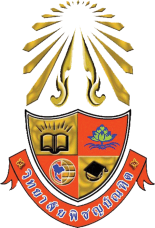 การพัฒนาทักษะเพื่อการศึกษาค้นคว้า
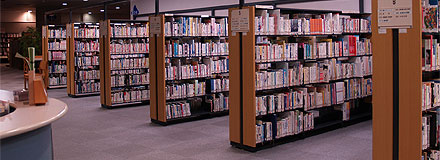 GE103 ระบบสารสนเทศเพื่อการค้นคว้า
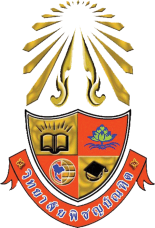 การศึกษา (Education)
หมายถึง การเสาะแสวงหาความรู้เพื่อให้เกิดความเข้าใจในเรื่องต่างๆ 
อย่างถ่องแท้จนสามารถนำความรู้นั้นมาปรับปรุง 
ตนให้ดำรงชีวิตอยู่ในสังคมได้อย่างมีความสุข
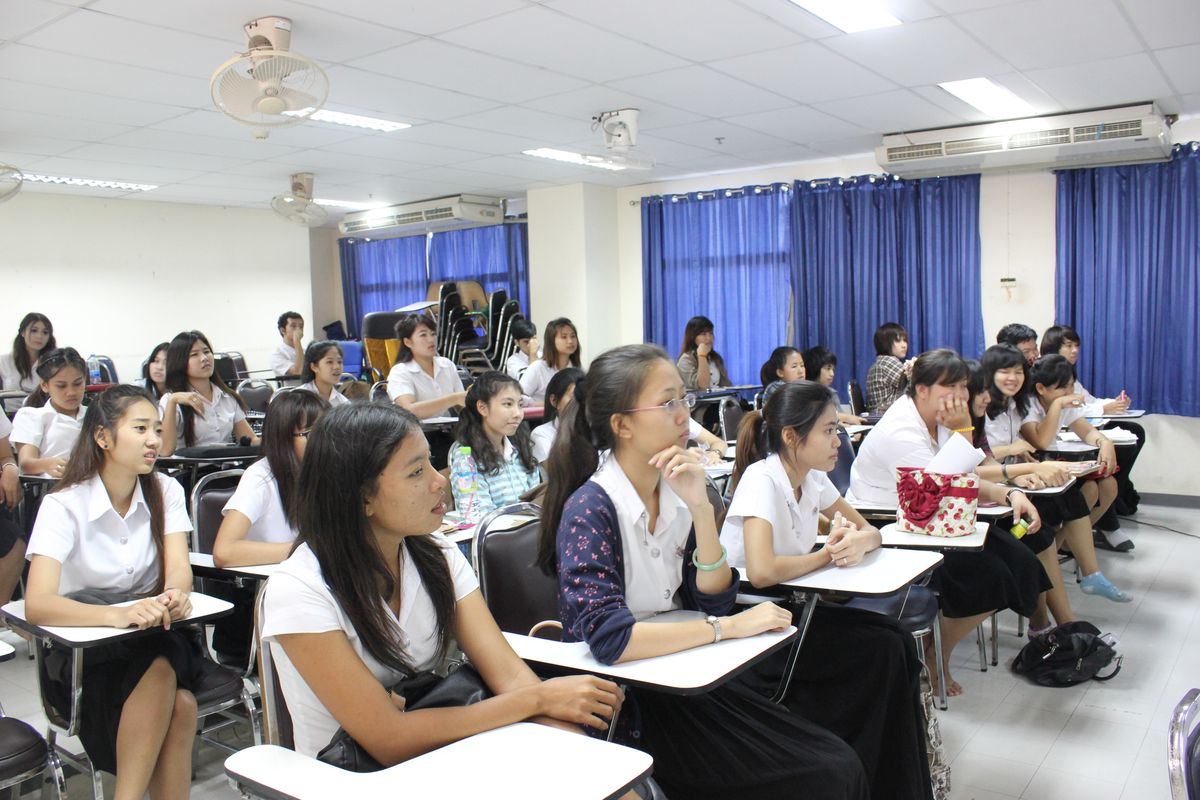 GE103 ระบบสารสนเทศเพื่อการค้นคว้า
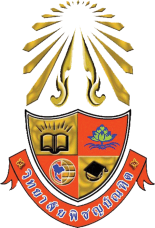 ความหมายของการศึกษาในทัศนะชาวต่างชาติ
อริสโตเติล (Aristotle ก่อน ค.ศ.384-322)
 ชาวกรีก กล่าวว่า การศึกษา 
หมายถึง การอบรมคนให้เป็นพลเมืองดี และดำเนินชีวิตด้วยการทำดี
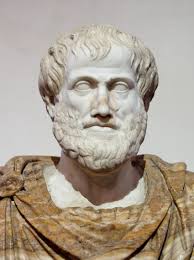 GE103 ระบบสารสนเทศเพื่อการค้นคว้า
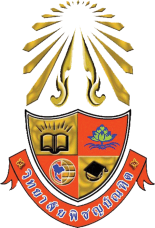 ความหมายของการศึกษาในทัศนะชาวต่างชาติ
จอห์น ล๊อค (John Locke ค.ศ.1632-1704) 
ชาวอังกฤษ กล่าวว่า การศึกษา 
คือ องค์ประกอบของพลศึกษา จริยศึกษา และพุทธิศึกษา
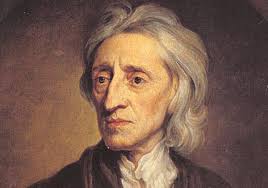 GE103 ระบบสารสนเทศเพื่อการค้นคว้า
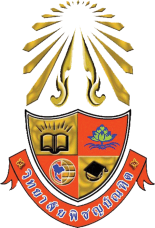 ความหมายของการศึกษาในทัศนะชาวต่างชาติ
ยอง ยัคส์ รุสโซ (Jean Jacques Rousseau ค.ศ. 1712-1778) 
กล่าวว่า การศึกษา คือ การนำความสามารถในตัวบุคคล
มาใช้ให้เกิดประโยชน์โดยการจัดการศึกษาต้องสอดคล้องกับ 
ธรรมชาติของบุคคล
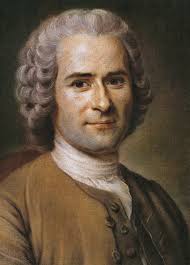 GE103 ระบบสารสนเทศเพื่อการค้นคว้า
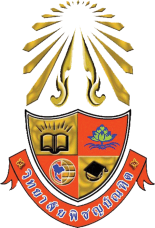 ความหมายของการศึกษาในทัศนะชาวต่างชาติ
จอห์น ดิวอี้ (John Dewey ค.ศ.1857-1952) ชาวอเมริกัน 
กล่าวว่า การศึกษา คือชีวิต (Education is life) 
ไม่ใช่เป็นการเตรียมตัวเพื่อชีวิตในภายหน้า 
การศึกษา คือ ความเจริญงอกงาม(Education is growth) 
ทั้งในด้านร่างกาย อารมณ์ สังคม และสติปัญญา
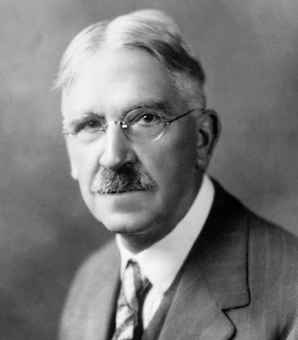 GE103 ระบบสารสนเทศเพื่อการค้นคว้า
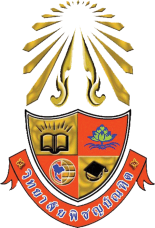 ความหมายของการศึกษาในทัศนะชาวต่างชาติ
ทัลคอทท์ พาร์สัน (Talcott Parson) นักสังคมวิทยา 
กล่าวว่า การศึกษาคือ เครื่องมือเตรียมเด็กและเยาวชน
ให้มีบทบาทในวงการอาชีพต่าง ๆ ของผู้ใหญ่
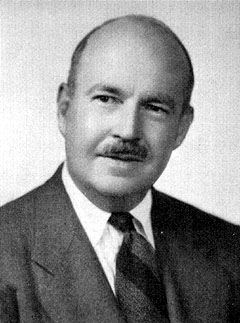 GE103 ระบบสารสนเทศเพื่อการค้นคว้า
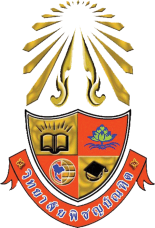 ระดับการศึกษาในประเทศไทย
ระดับ ปฐมวัย  เป็นการจัดการศึกษาให้เด็กก่อนวัยที่ต้องศึกษาการศึกษาขั้นพื้นฐาน
เน้นในด้านการพัฒนาร่างกาย จิตใจ สังคม สติปัญญาและอารมณ์ของเด็ก
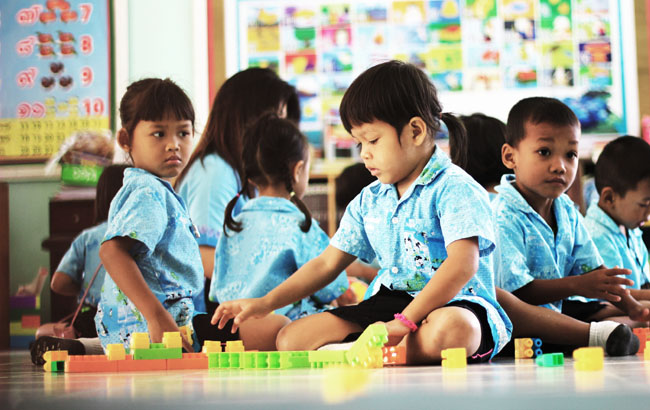 GE103 ระบบสารสนเทศเพื่อการค้นคว้า
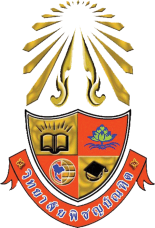 ระดับการศึกษาในประเทศไทย
จำนวนนักเรียนระดับปฐมวัย ณ ปี 2555
รัฐบาล = 1,182,815
เอกชน = 616,310
รวม = 1,799,125
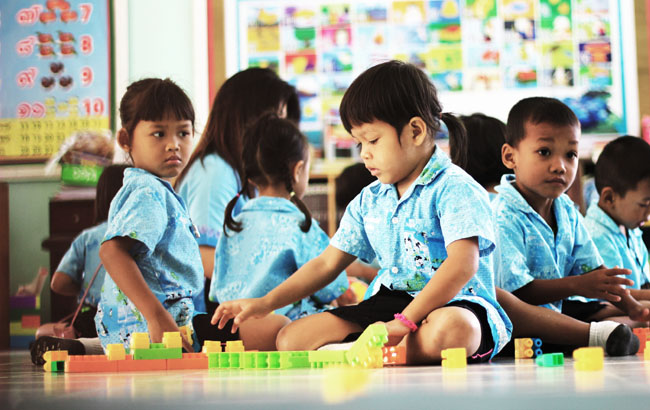 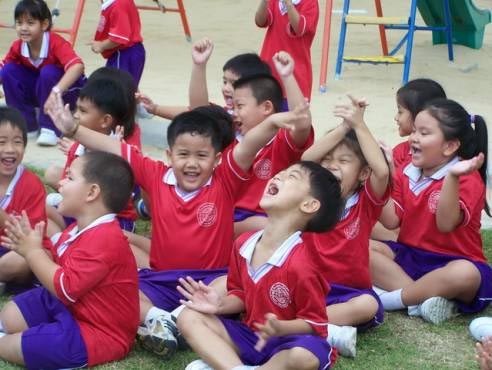 GE103 ระบบสารสนเทศเพื่อการค้นคว้า
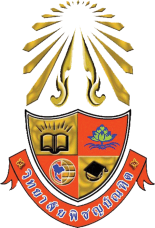 ระดับการศึกษาในประเทศไทย
ระดับ ปฐมศึกษา เป็นการศึกษาระดับขั้นพื้นฐาน (ป.1 – ป.6)
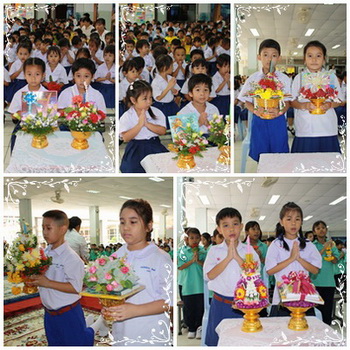 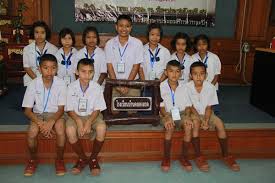 GE103 ระบบสารสนเทศเพื่อการค้นคว้า
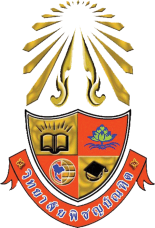 ระดับการศึกษาในประเทศไทย
จำนวนนักเรียนระดับปฐมศึกษา ณ ปี 2555
รัฐบาล = 3,920,192
เอกชน = 1,015,529
รวม = 4,935,721
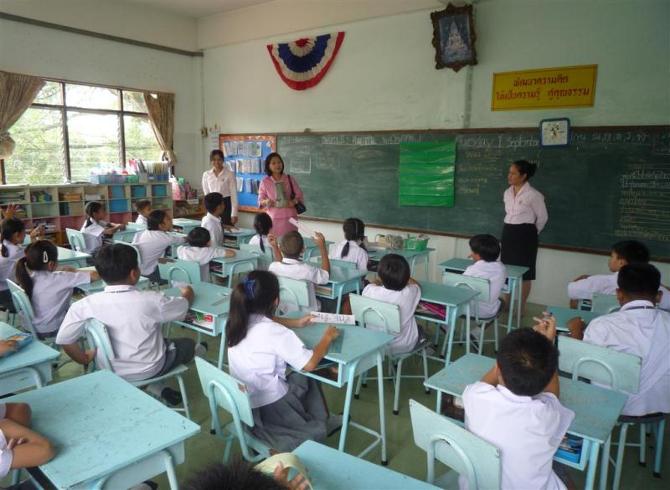 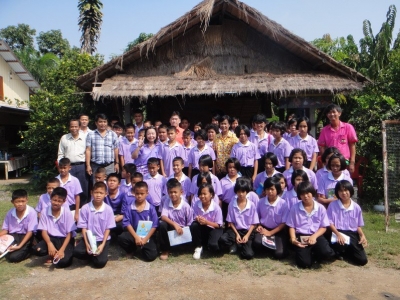 GE103 ระบบสารสนเทศเพื่อการค้นคว้า
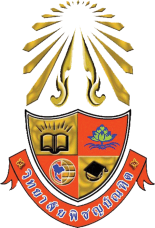 ระดับการศึกษาในประเทศไทย
ระดับ มัธยมศึกษาเป็นการศึกษาระดับขั้นพื้นฐาน (ม.1 – ม.6)
ดประสงค์เพื่อเสริมสร้างความรู้และทักษะกระบวนการเฉพาะด้าน
เพื่อนำไปใช้ในการศึกษาระดับสูงต่อไป
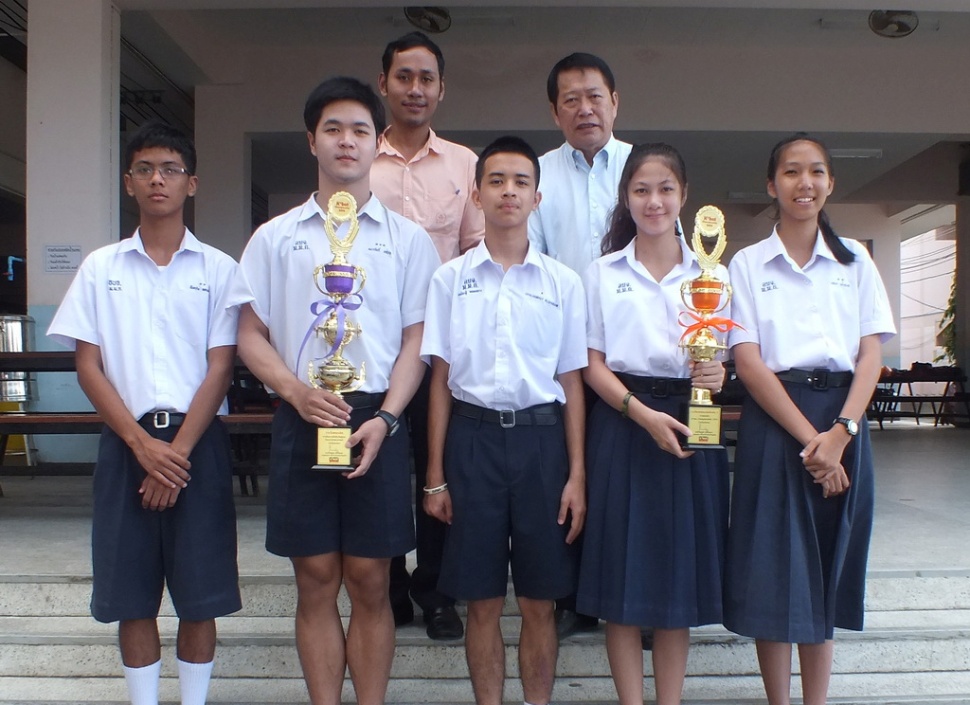 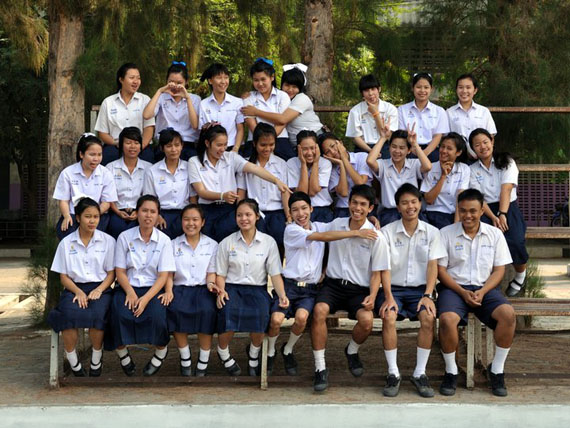 GE103 ระบบสารสนเทศเพื่อการค้นคว้า
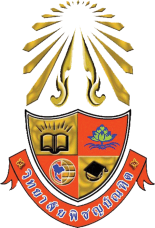 ระดับการศึกษาในประเทศไทย
จำนวนนักเรียนระดับมัธยมศึกษา ณ ปี 2555
รัฐบาล =  3,870,862
เอกชน =  768,119
รวม =  4,638,981
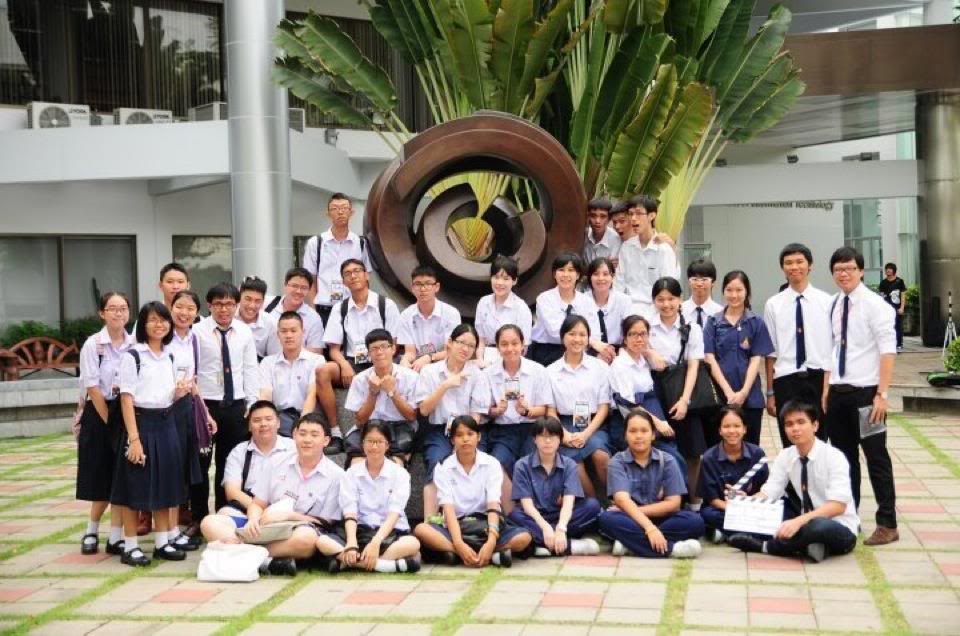 GE103 ระบบสารสนเทศเพื่อการค้นคว้า
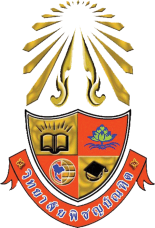 ระดับการศึกษาในประเทศไทย
ระดับ  อาชีวศึกษาเป็นการศึกษาสายวิชาชีพ(ปวช ปวส)
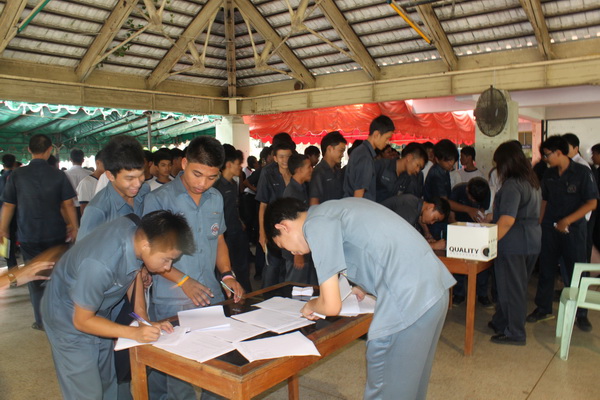 GE103 ระบบสารสนเทศเพื่อการค้นคว้า
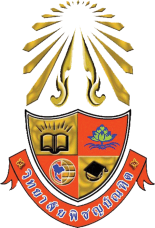 ข้อมูล ณ ปี พ.ศ. 2556
ระดับ  ปวช
จำนวน = 443,395
ระดับ  ปวส
จำนวน = 652,788
GE103 ระบบสารสนเทศเพื่อการค้นคว้า
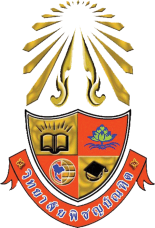 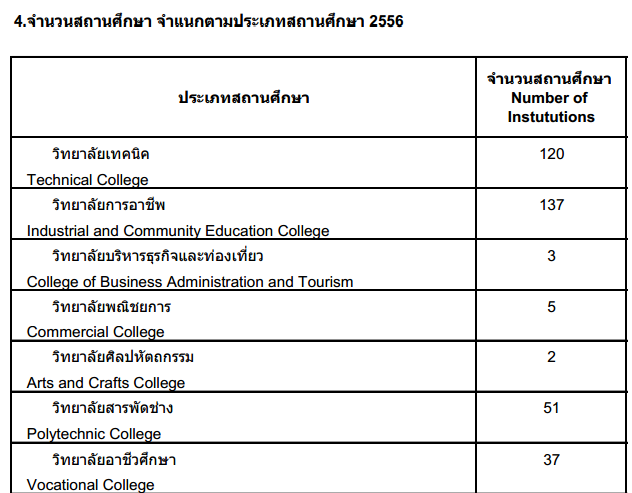 GE103 ระบบสารสนเทศเพื่อการค้นคว้า
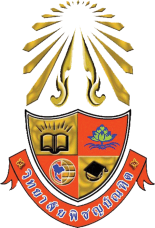 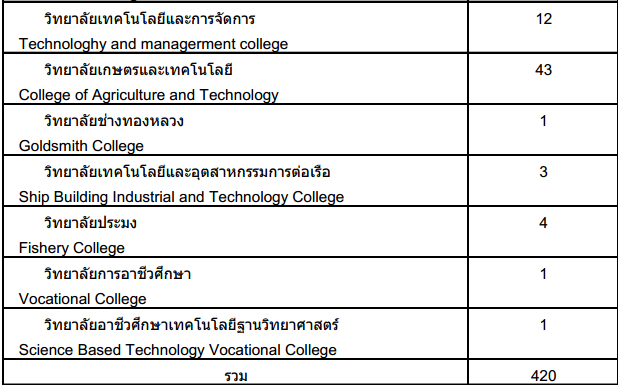 GE103 ระบบสารสนเทศเพื่อการค้นคว้า
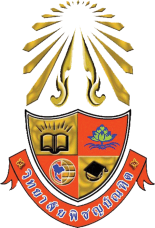 ระดับการศึกษาในประเทศไทย
ระดับ อุดมศึกษาเป็นการศึกษาระดับปริญญา (ตรี โท เอก)
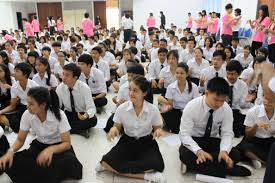 GE103 ระบบสารสนเทศเพื่อการค้นคว้า
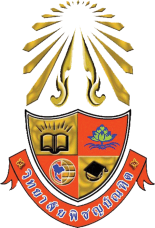 ระดับการศึกษาในประเทศไทย
จำนวนนักเรียนระดับอุดมศึกษา ณ ปี 2555
รัฐบาล =   2,200,473
เอกชน =   356,795
รวม =    2,557,268
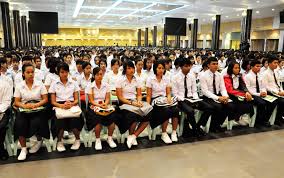 GE103 ระบบสารสนเทศเพื่อการค้นคว้า
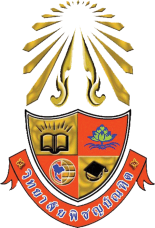 20
40
60
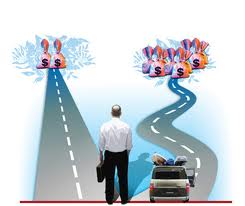 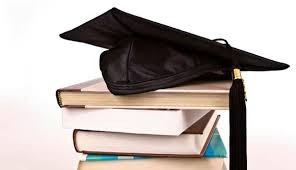 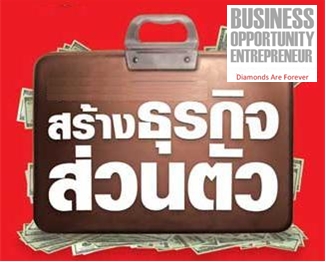 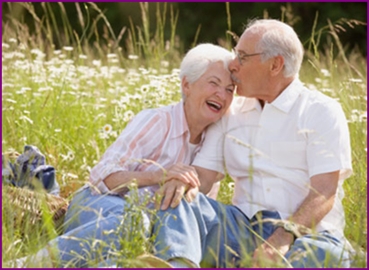 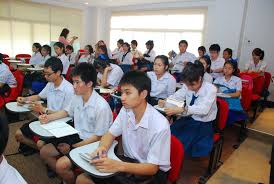 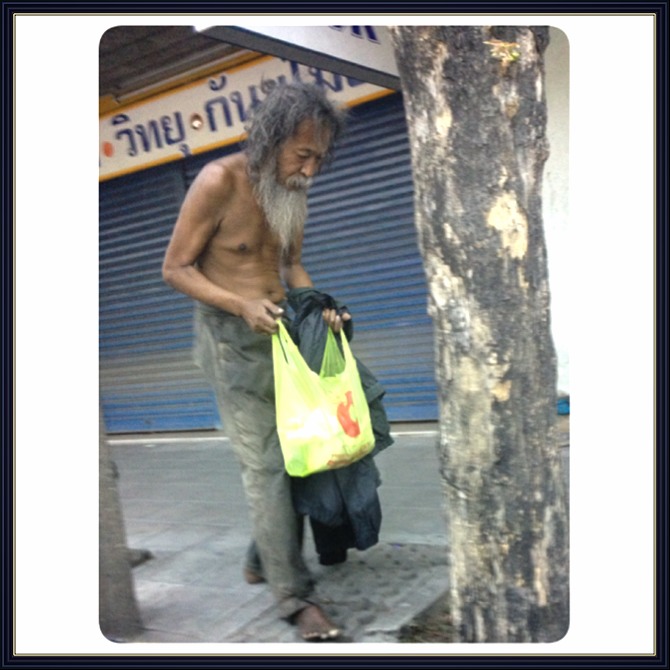 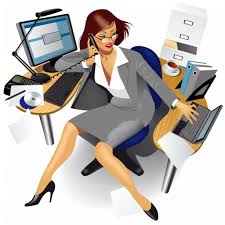 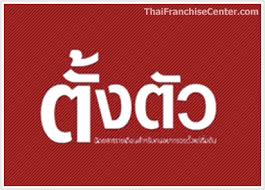 GE103 ระบบสารสนเทศเพื่อการค้นคว้า
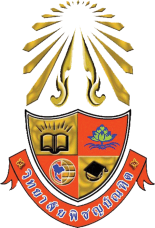 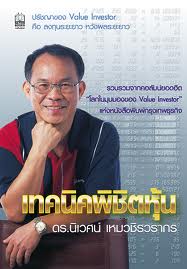 GE103 ระบบสารสนเทศเพื่อการค้นคว้า
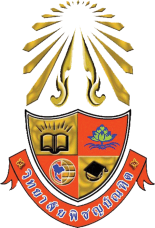 10 มหาวิทยาลัยที่ดีที่สุดในประเทศไทย
GE103 ระบบสารสนเทศเพื่อการค้นคว้า
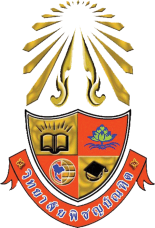 10 มหาวิทยาลัยที่ดีที่สุดในประเทศไทย
10
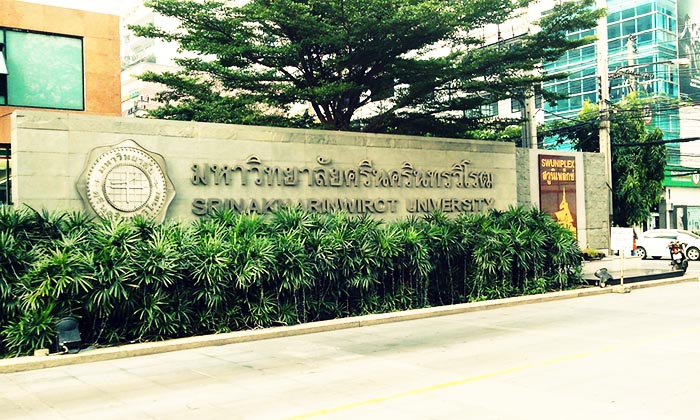 GE103 ระบบสารสนเทศเพื่อการค้นคว้า
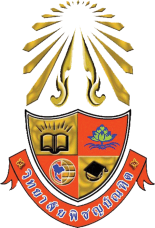 10 มหาวิทยาลัยที่ดีที่สุดในประเทศไทย
9
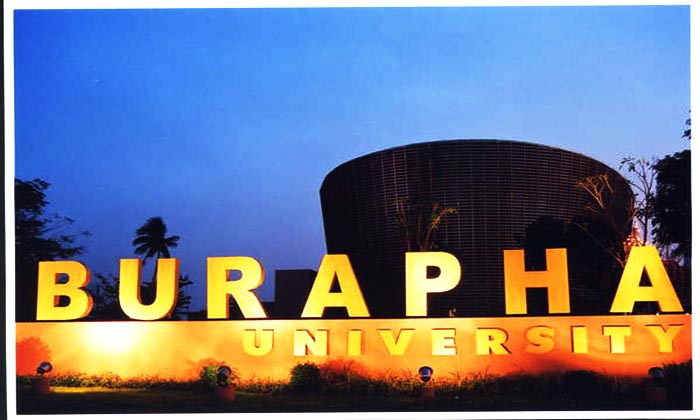 GE103 ระบบสารสนเทศเพื่อการค้นคว้า
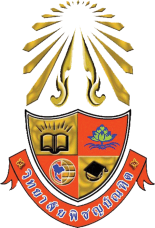 10 มหาวิทยาลัยที่ดีที่สุดในประเทศไทย
8
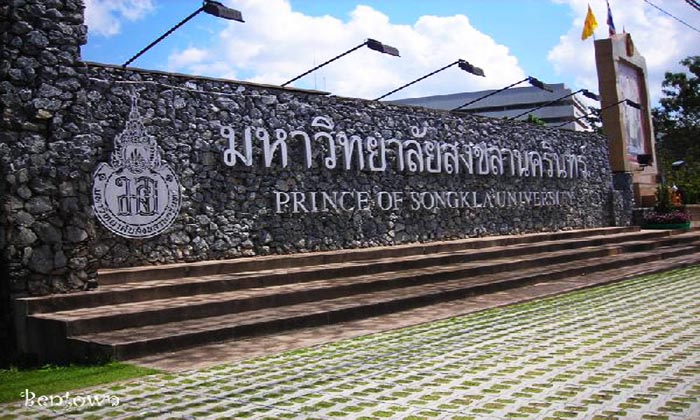 GE103 ระบบสารสนเทศเพื่อการค้นคว้า
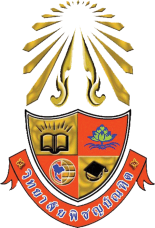 10 มหาวิทยาลัยที่ดีที่สุดในประเทศไทย
7
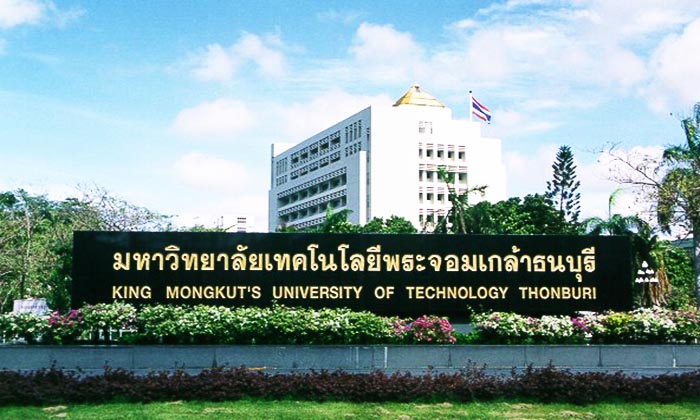 GE103 ระบบสารสนเทศเพื่อการค้นคว้า
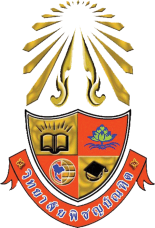 10 มหาวิทยาลัยที่ดีที่สุดในประเทศไทย
6
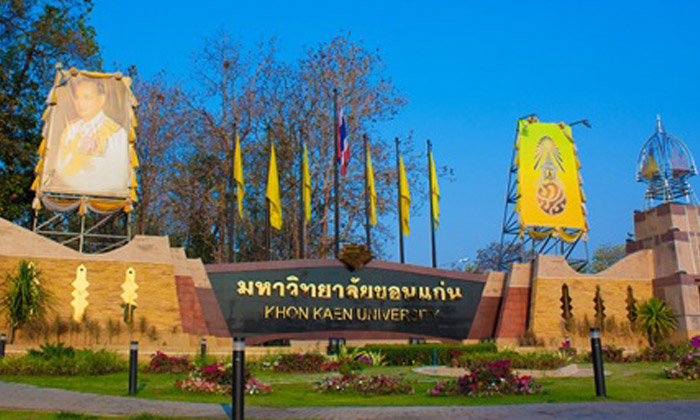 GE103 ระบบสารสนเทศเพื่อการค้นคว้า
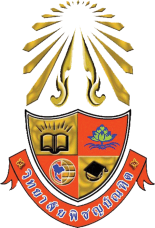 10 มหาวิทยาลัยที่ดีที่สุดในประเทศไทย
5
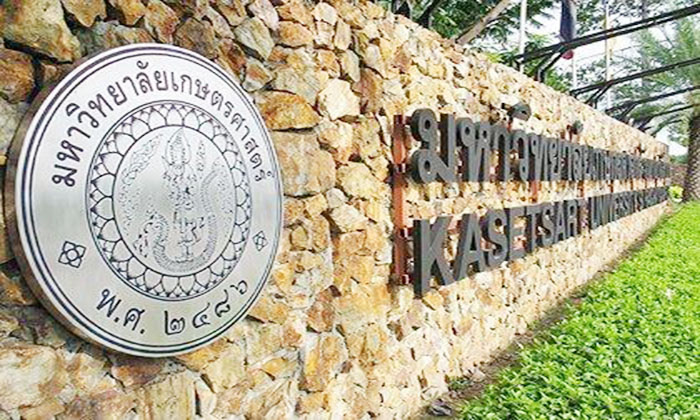 GE103 ระบบสารสนเทศเพื่อการค้นคว้า
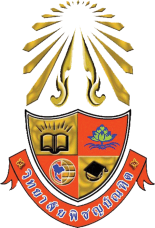 10 มหาวิทยาลัยที่ดีที่สุดในประเทศไทย
4
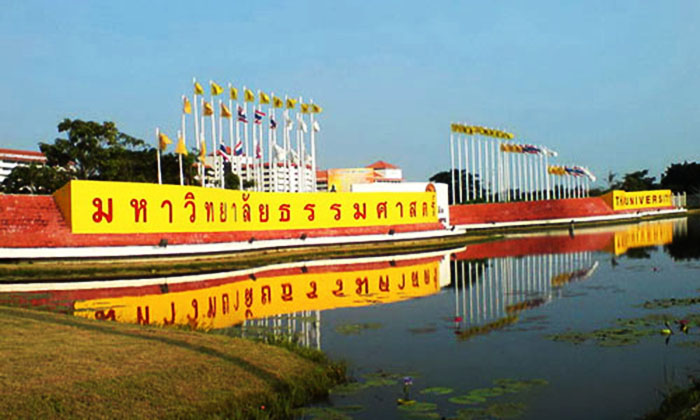 GE103 ระบบสารสนเทศเพื่อการค้นคว้า
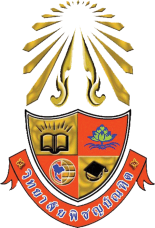 10 มหาวิทยาลัยที่ดีที่สุดในประเทศไทย
3
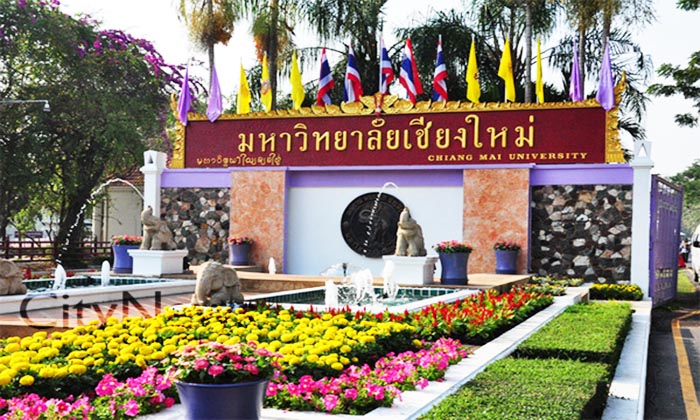 GE103 ระบบสารสนเทศเพื่อการค้นคว้า
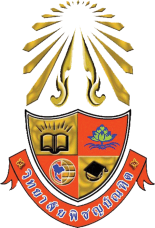 10 มหาวิทยาลัยที่ดีที่สุดในประเทศไทย
2
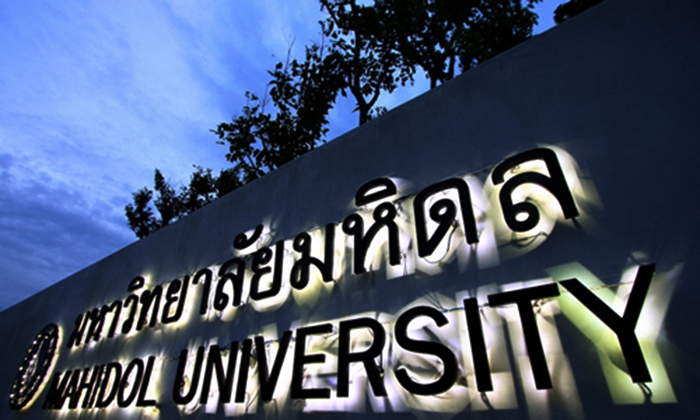 GE103 ระบบสารสนเทศเพื่อการค้นคว้า
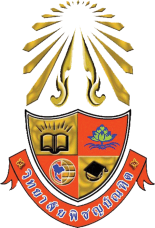 10 มหาวิทยาลัยที่ดีที่สุดในประเทศไทย
1
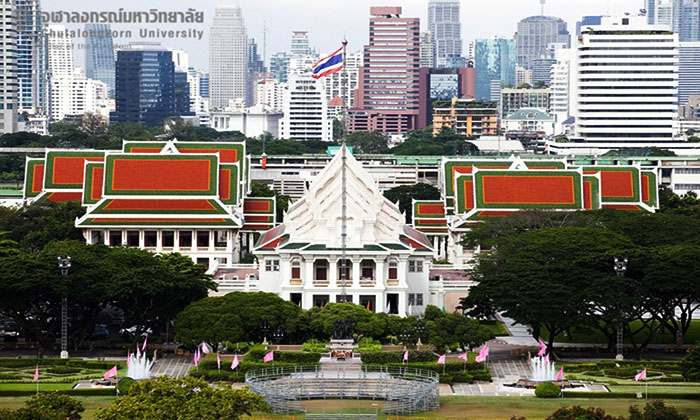 GE103 ระบบสารสนเทศเพื่อการค้นคว้า
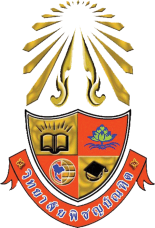 ทักษะของการศึกษา
GE103 ระบบสารสนเทศเพื่อการค้นคว้า
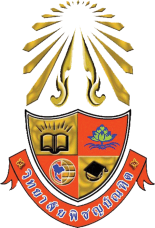 ทักษะของการศึกษา
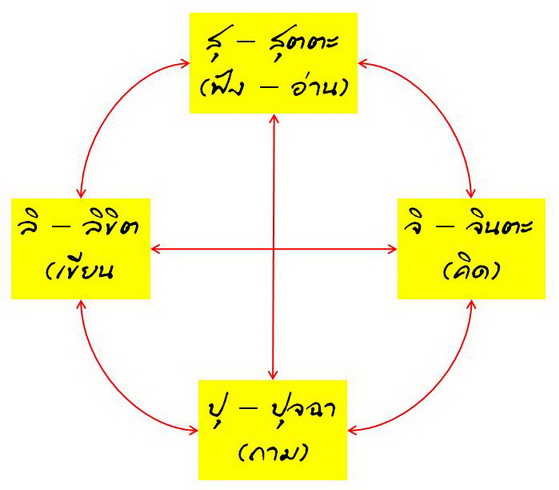 GE103 ระบบสารสนเทศเพื่อการค้นคว้า
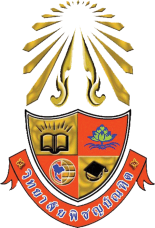 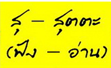 เตรียมตัวให้พร้อม 
มีสมาธิในการฟัง
ติดตามคำบรรยาย
GE103 ระบบสารสนเทศเพื่อการค้นคว้า
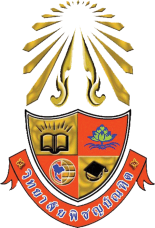 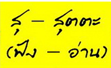 การอ่านอย่างคร่าวๆ  (Skimming)
การอ่านอย่างเฉพาะเจาะจง (Scanning)
การอ่านเพื่อศึกษารายละเอียด (Through Reading)
การอ่านอย่างวิเคราะห์ (Critical Reading)
GE103 ระบบสารสนเทศเพื่อการค้นคว้า
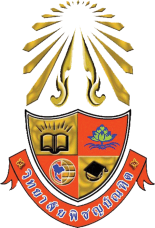 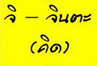 คือกำลังใช้สติปัญญาของตนเอง ทำความเข้าใจกับการนำความรู้ใหม่ที่ได้รับรวมเข้ากับความรู้ดั้งเดิมหรือประสบการณ์ที่มีอยู่ เพื่อหาคำตอบว่าคืออะไร หรือการเอาข้อมูลที่เพิ่งรับเข้ามาใหม่ ไปรวมกับข้อมูลเก่าที่รำลึกได้ เพื่อสร้างเป็นความคิดอ่านหรือข้อตัดสิน
GE103 ระบบสารสนเทศเพื่อการค้นคว้า
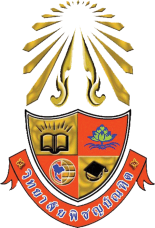 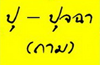 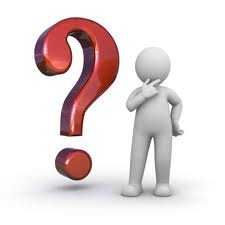 GE103 ระบบสารสนเทศเพื่อการค้นคว้า
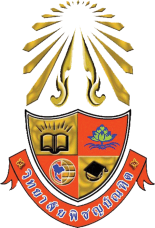 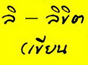 การจดบันทึกควรจดเฉพาะใจความสำคัญ 
ใช้คำย่อตามสมควร ผู้ที่จดบันทึกได้ดีนั้นต้องเป็นผู้ที่มีวิธีอ่าน 
วิธีฟัง และวิธีซักถามที่ดีด้วย
GE103 ระบบสารสนเทศเพื่อการค้นคว้า
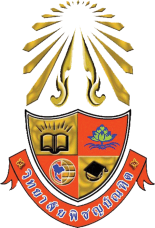 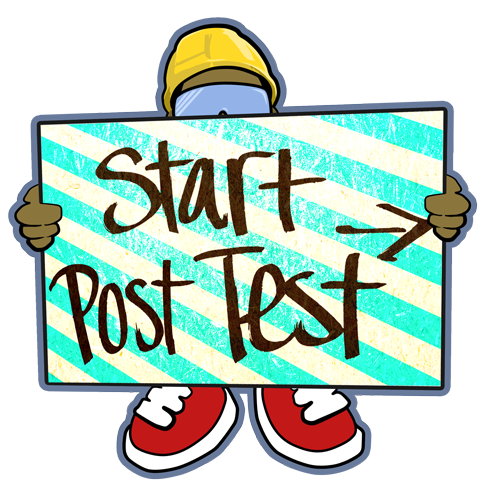 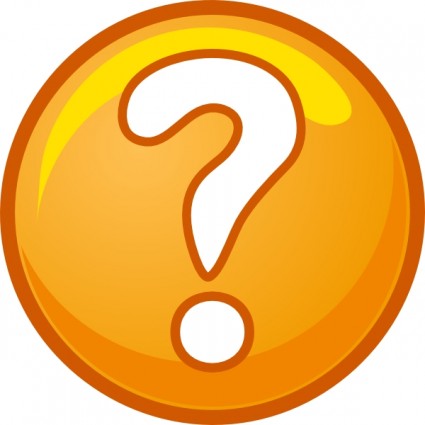 GE103 ระบบสารสนเทศเพื่อการค้นคว้า
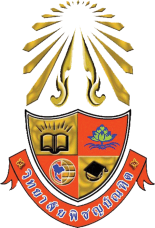 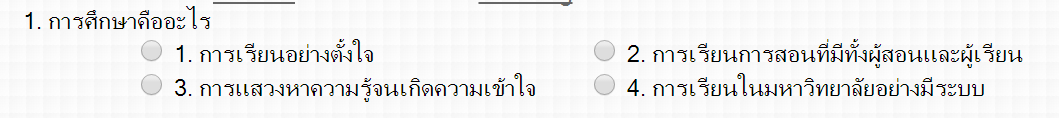 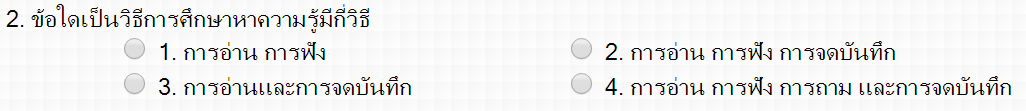 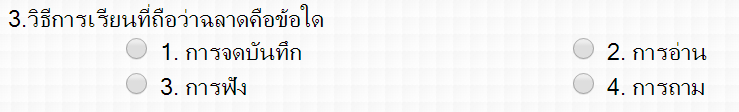 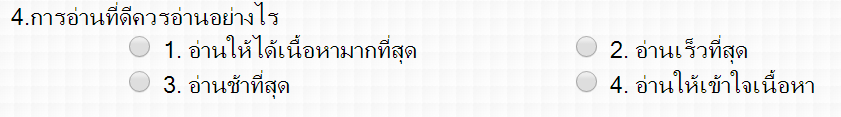 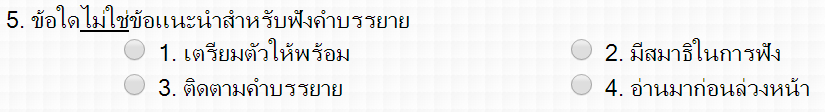 GE103 ระบบสารสนเทศเพื่อการค้นคว้า
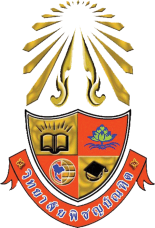 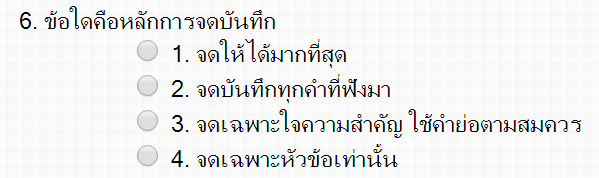 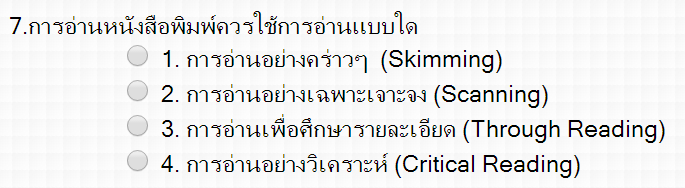 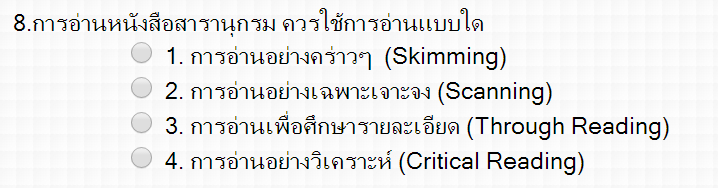 GE103 ระบบสารสนเทศเพื่อการค้นคว้า
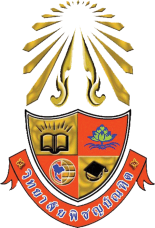 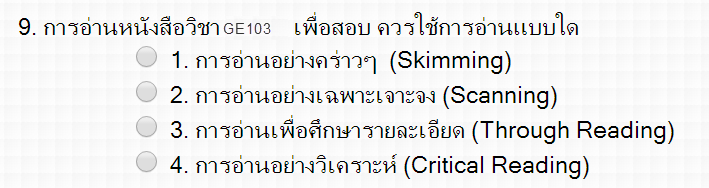 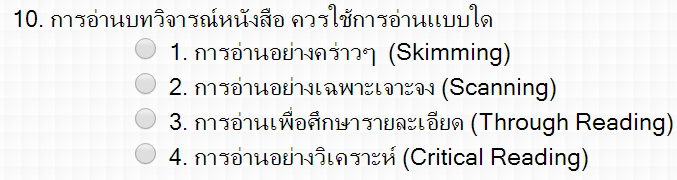 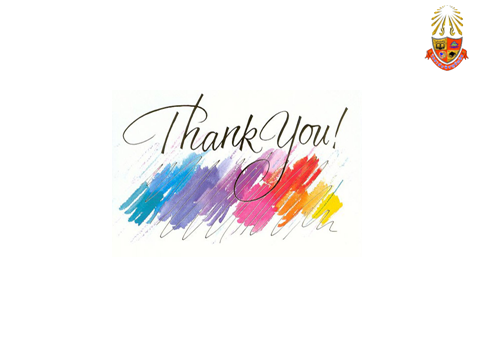 44